Hierarchical Filter and Reﬁnement System over Large Polygonal Datasets on CPU-GPU
Satish Puri (Presenter)
                                          Yiming Liu and Jie Yang 
              
                                 Marquette University
                                Milwaukee, Wisconsin, USA
Overview
Application:       Geographic Information System (GIS)
                             Spatial Database

New Ideas: Sketch of  geometry by tiling
                     Filter based on PolySketch
                     Use a collection of filters (not just one)

Experimental results
Polygon Intersection
(a) Black points are line segment intersection points (LSI)
(b) Blue and Red points are the vertices inside another polygon
(c) Output polygon
Basics: Intersection and PNP
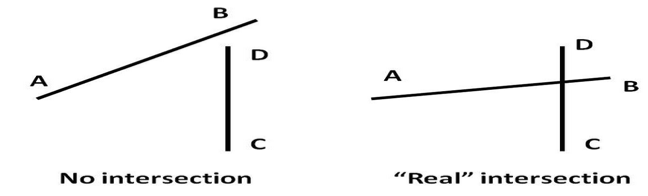 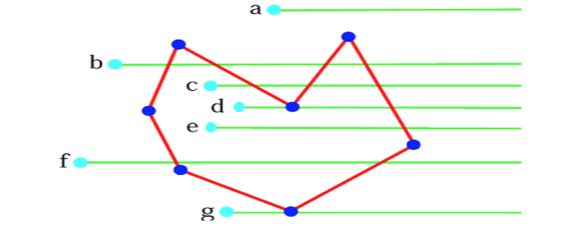 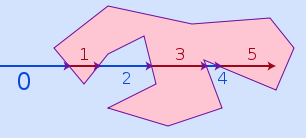 Geometry and its bounding rectangle
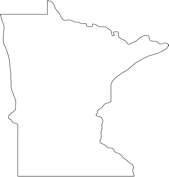 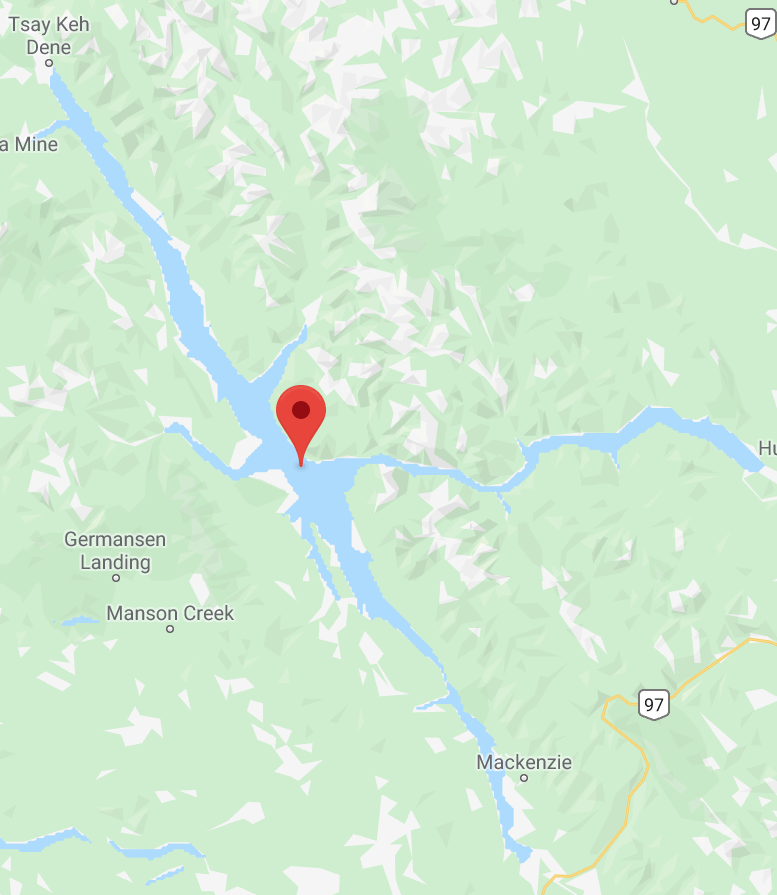 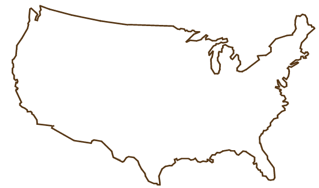 MBR = Rectangle
             4 points in 2D

Polygon(20 30, 25 40, .., )
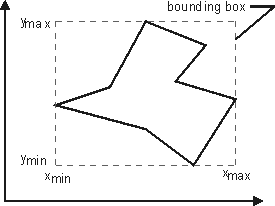 Lake with more than 100K pts
[Speaker Notes: Large polygon: Williston Lake in Canada.
over a million vertices and 10 MB in size.]
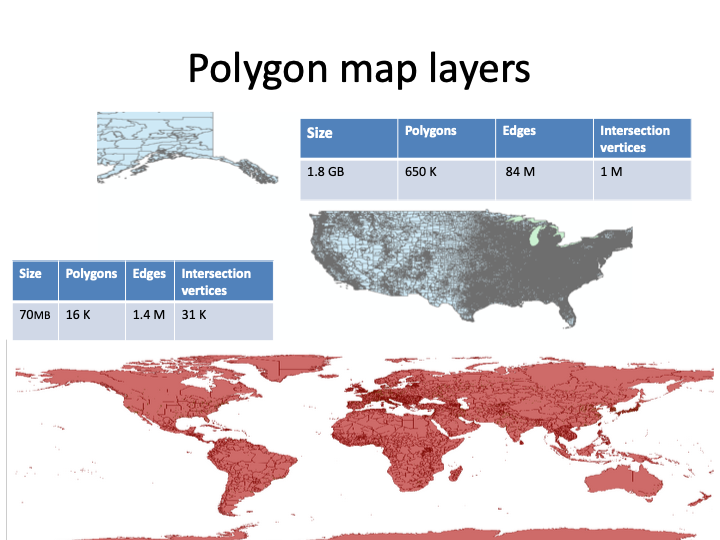 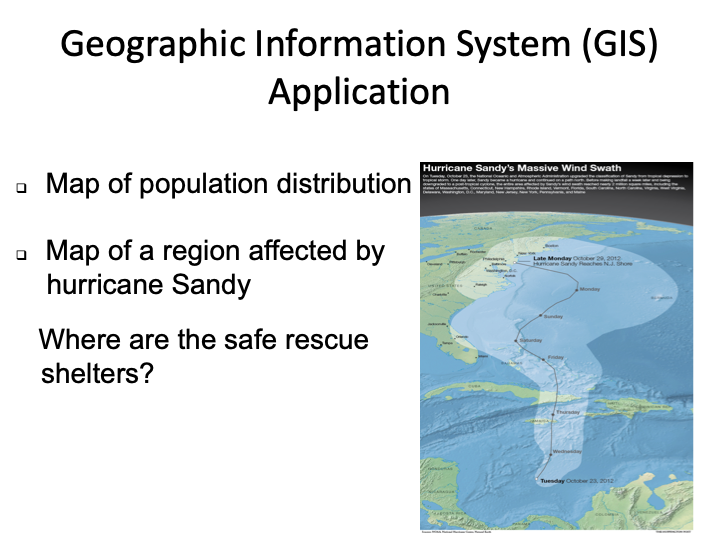 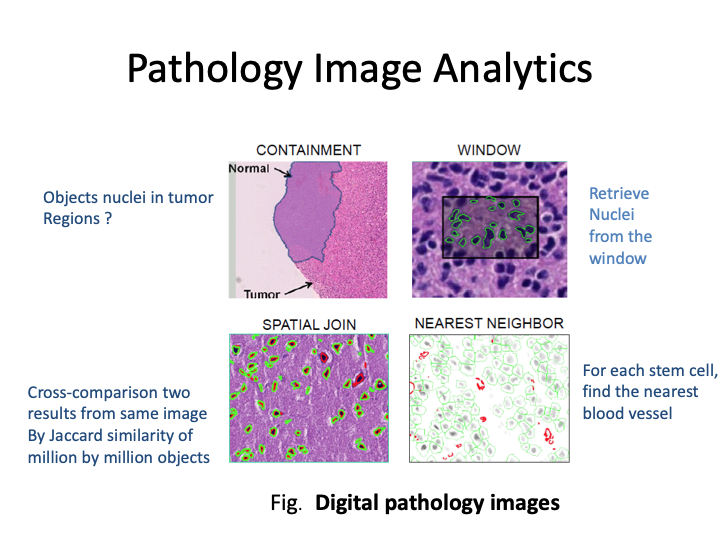 Accelerating Pathology Image Data Cross-Comparison on CPU-GPU Hybrid Systems. PVLDB
Spatial computation in Weather domain
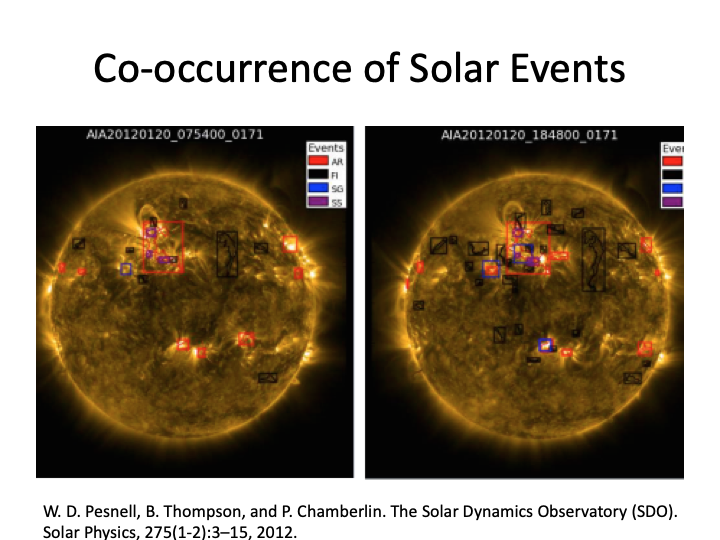 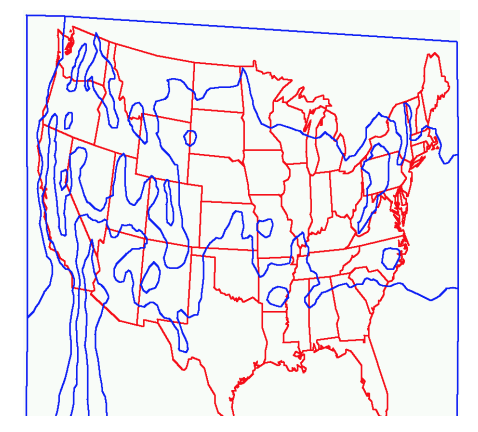 MINIMAL REPRESENTATIONS OF POLYGONS AND POLYHEDRA
[Speaker Notes: isotherm are blue lines]
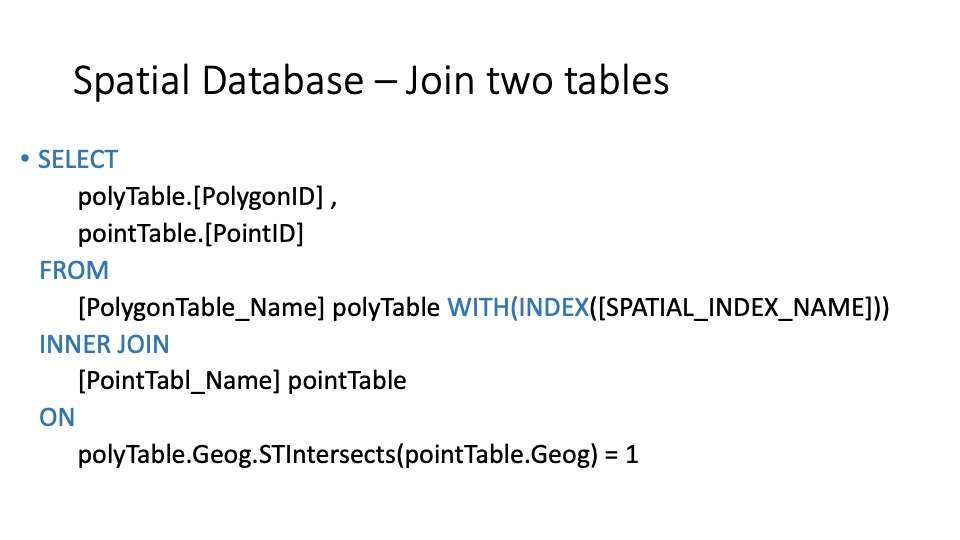 Common Minimum Bounding Rectangle
Red rectangle is  CMBR [2].

Large CMBR is a problem.
Filter and Refine phases
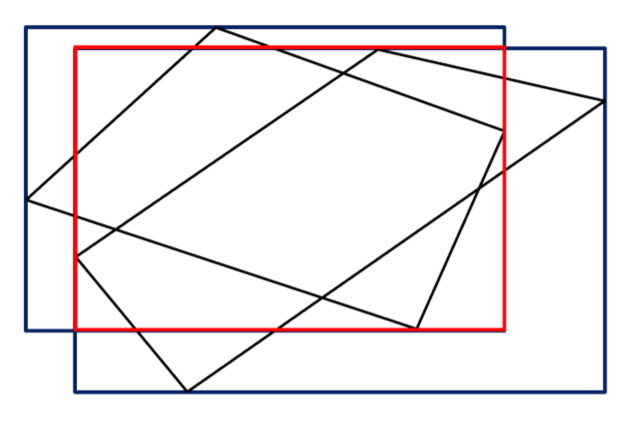 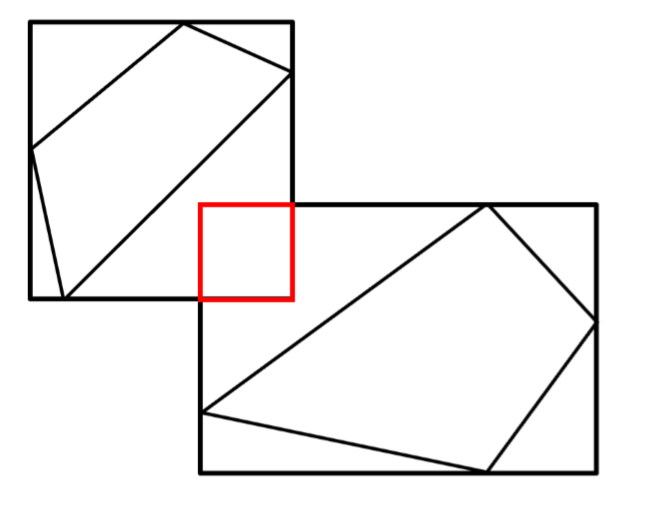 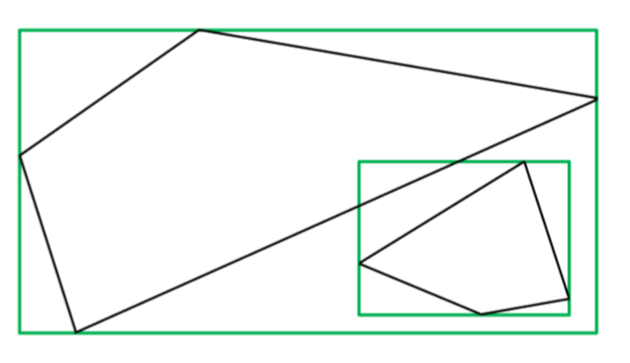 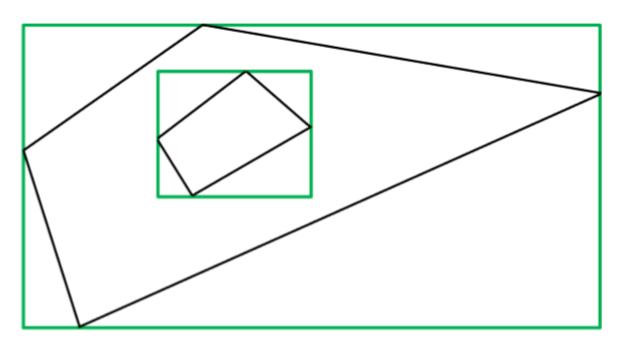 Go to
Refine
Ignore
Filtered Out
Go to
Refine
Go to
Refine
Go to
Refine
PolySketch: Hierarchy of tiling
Sketch of polygon or polyline

Recursive tiling of boundary only.

Space-Time tradeoff
Figure: PolySketch with three different tile sizes.
Rectangle overlap
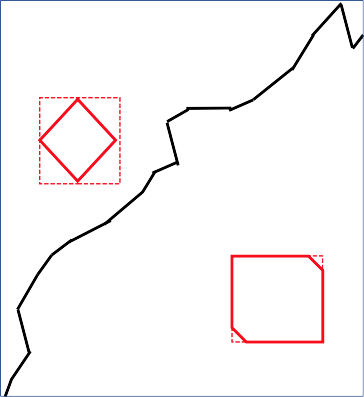 A = River (black)
B = Kite (red)
C = Square (red)

Observation
A.rectangle overlaps
with B and C rectangle
River.MBR overlaps with Kite.MBR
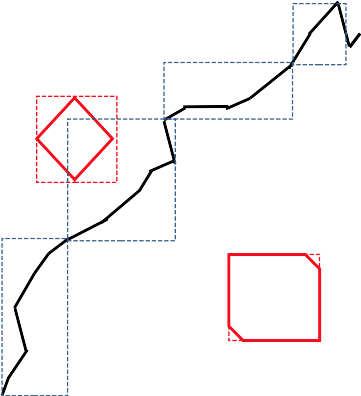 River (black)
Kite (red)
No rectangle overlaps
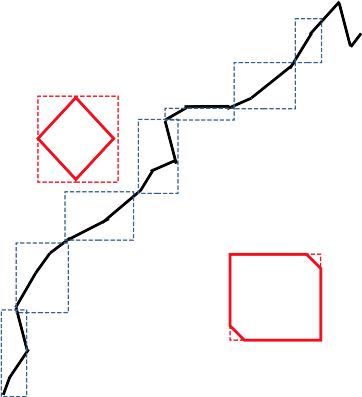 Increases Filter Efficiency
Polygon intersection using PolySketch
PolySketch size is set as 5 line segments.
P1 has five tiles.
Q1 has five tiles.
Polygon intersection using PolySketch
Filter
There are four tile overlap pairs.
Motivation
Balancing Filter and Refine workloads
A hierarchy of Filters
R-Tree Filter (like B-Tree but for rectangles)
Common Rectangle Filter
PolySketch Filter
Point-in-Polygon Filter
Compiler directives for implementation
CPU - OpenMP
GPU - OpenACC (PGI Compiler)

Faster learning and development time compared to CUDA
Code easier to maintain

Previous work in this area is CUDA based.
Block diagram of algorithm
Different  cases: 
(a) Two polygons have line segment intersections 

(b), (c) Two polygons touch each other

(d) Two polygons’ MBRs overlap but there is no actual intersection points

(e) One polygon is inside another polygon but there is no line segment intersection

(f) The smaller polygon is not inside another polygon but the smaller MBR is inside another MBR
Data sets
Running time without filters
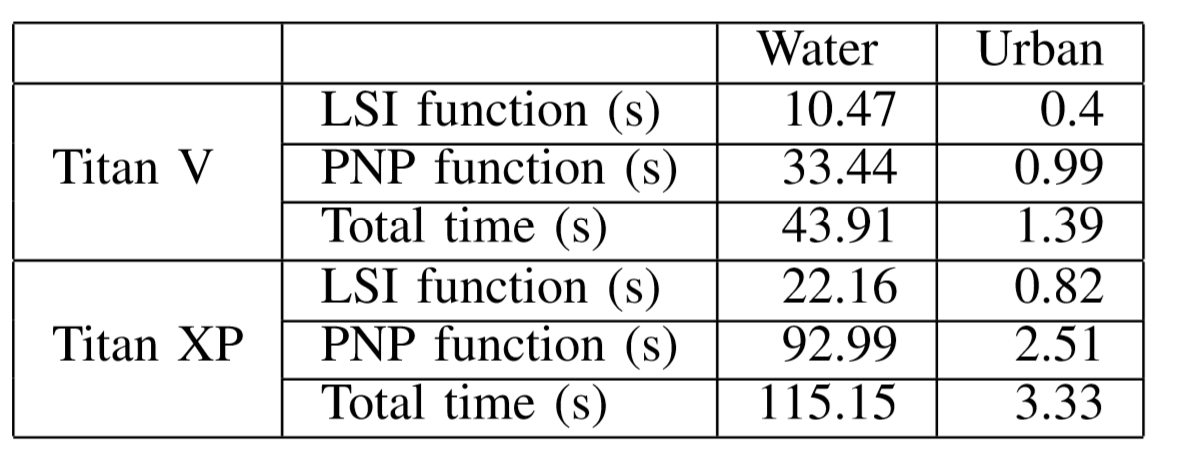 Workload Reduction
Task two polygons  P and Q from each layer. 
 P has m and Q has n line segments. 
Workload = m∗n for each task.
Total workload = summation of workload for each task
Reduction due to filter
The workload in LSI after using 
CMBR and PolySketch Filter
PolySketch & CMBR effect on the LSI function for 
                               Water Dataset
Performance using different tile-size for Water Dataset
We can either use the same tile-size for both polygons 
or 
Use different tile-size based on the size of the polygon.

Tuning is required to get the best performance
Execution time breakdown details for Water Dataset
Related Work
The paper [1] proposes a method to perform polygon overlay with OpenMP on CPUs and CUDA on GPUs  and shows the benefit.
The paper [2] introduces a system GCMF which is able to efficiently handle spatial join over large polygonal datasets by using GPU.
The paper [3] presents and demonstrates an effective parallelization of plane sweep on GPUs.
Future Work
Integrate the system to MPI-GIS and MapReduce implementations
Improve PNP test and its pre-process phase
Adaptive tile-size
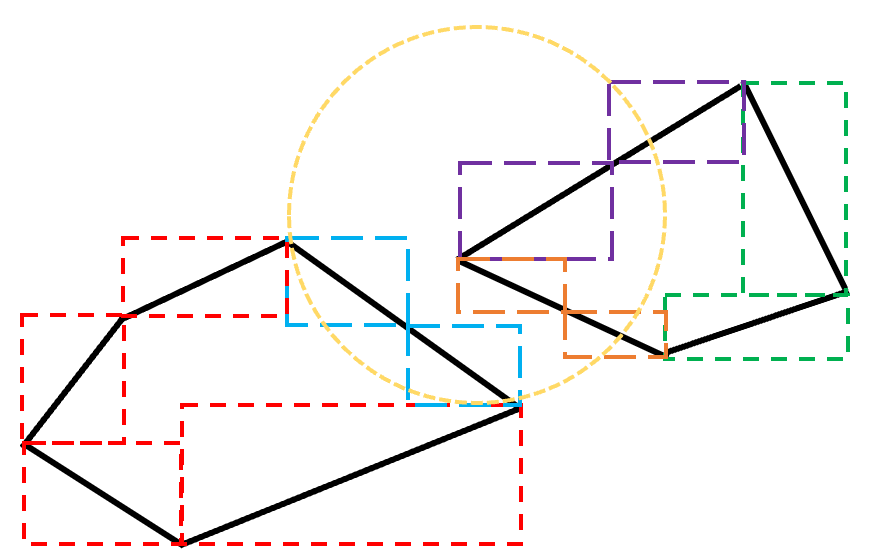 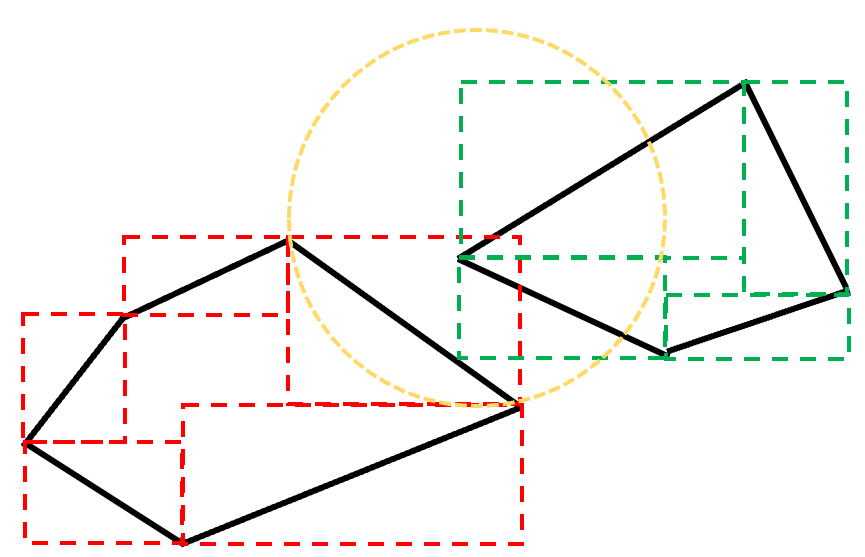 Reference
[1] Aghajarian, Danial, Satish Puri, and Sushil Prasad. "GCMF: an efficient end-to-end spatial join system over large polygonal datasets on GPGPU platform." In Proceedings of the 24th ACM SIGSPATIAL International Conference on Advances in Geographic Information Systems, p. 18. ACM, 2016.
[2] Audet, Samuel, Cecilia Albertsson, Masana Murase, and Akihiro Asahara. "Robust and efficient polygon overlay on parallel stream processors." In Proceedings of the 21st ACM SIGSPATIAL International Conference on Advances in Geographic Information Systems, pp. 304-313. ACM, 2013.
[3] Paudel, Anmol, and Satish Puri. "OpenACC Based GPU Parallelization of Plane Sweep Algorithm for Geometric Intersection." In International Workshop on Accelerator Programming Using Directives, pp. 114-135. Springer, Cham, 2018.
Thank You!